Musizieren mit Alltagsgegenständen
Anna Kiara Friedrich & Judith Behrends
Ablauf
Lehrplanbezug
Lernvorraussetzungen der SuS
Verlaufsplan Unterrichtsstunde 
Entwurf Arbeitsblatt
Lehrplanbezug
Lernvorraussetzungen
Beschreibung der Klasse:
Klasse 2
20 Kinder (13 Mädchen & 7 Jungs)
Alter: 7-10 Jahre
2 leistungsstärkere Kinder
1 Kind mit großem musikalischen Interesse & Vorerfahrungen 
1 sozial-emotional auffälliges Kind (hat zusätzlichen Betreuer an seiner Seite)
2 Kinder mit Deutsch nicht als Muttersprache
Klassenraum
Kompetenzorientierter Sequenzplan
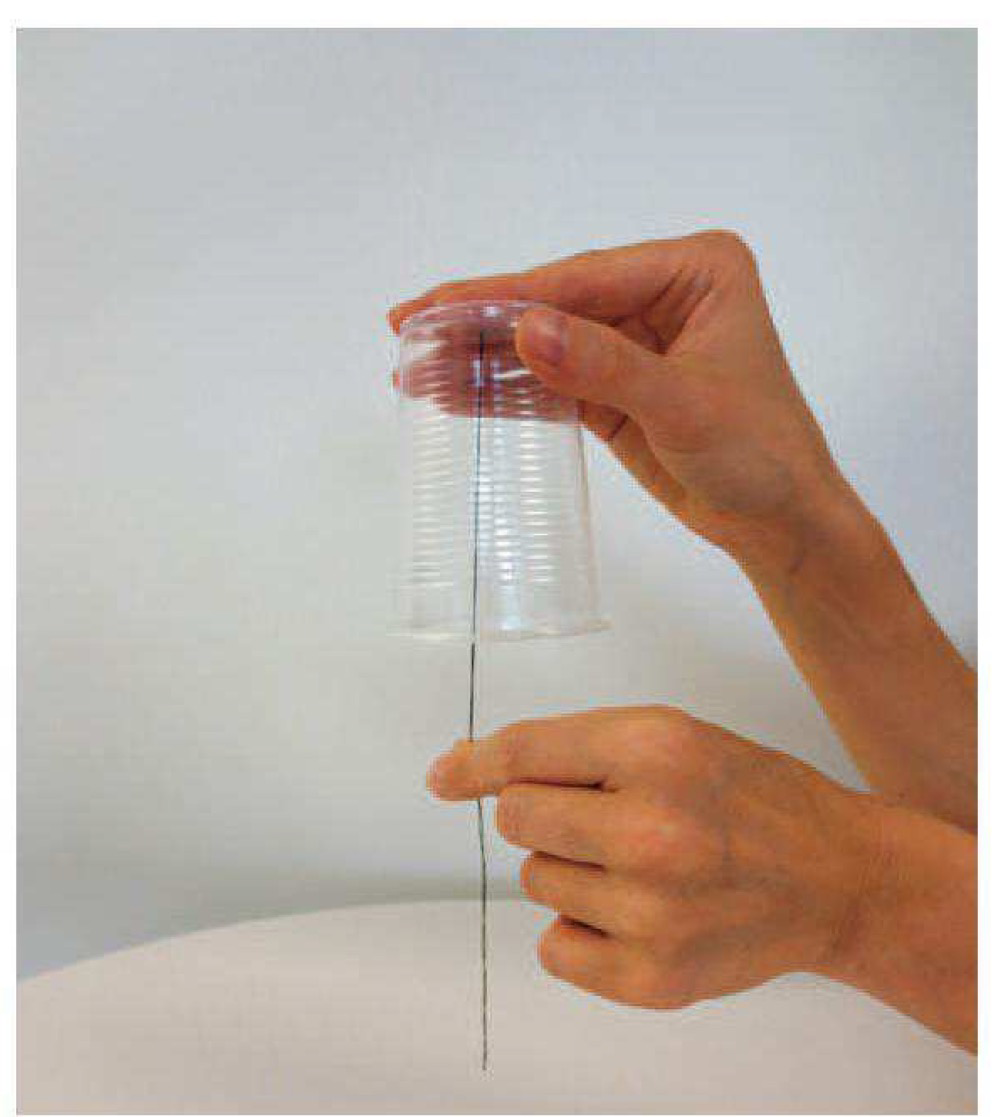 Thema: Musizieren mit Alltagsgegenständen
 
6 Unterrichtseinheiten

Beispiele für Unterthemen:
UE 1: Alltagsgegenstände & ihre Musik kennenlernen 
UE 2: Tonhöhen erkennen & unterscheiden 
UE 3: Unterschied zwischen Geräusch und Klang 
UE 4 & 5: Musikinstrumente aus Alltagsgegenständen bauen
UE 6: Musizieren mit unseren selbstgebauten Instrumenten
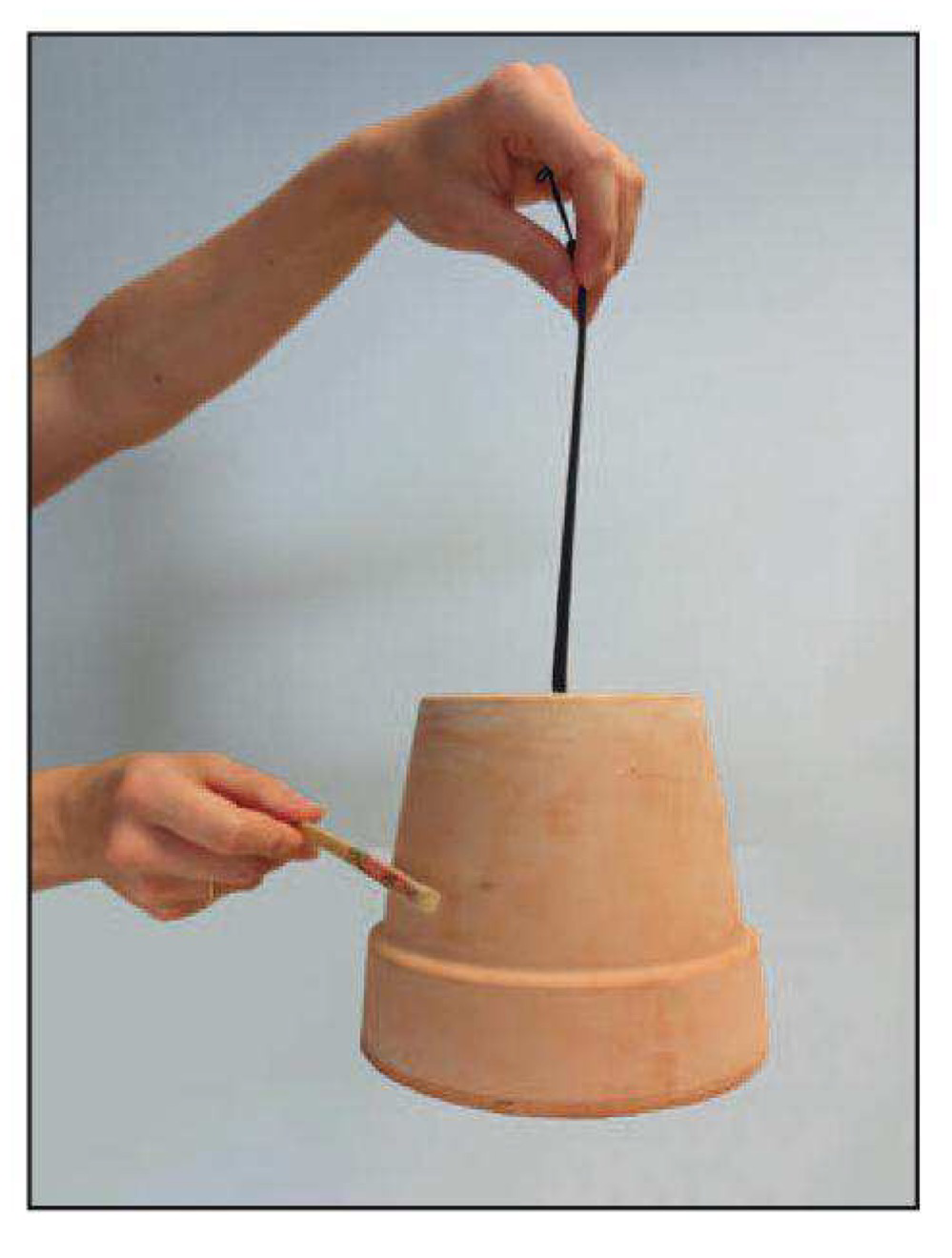 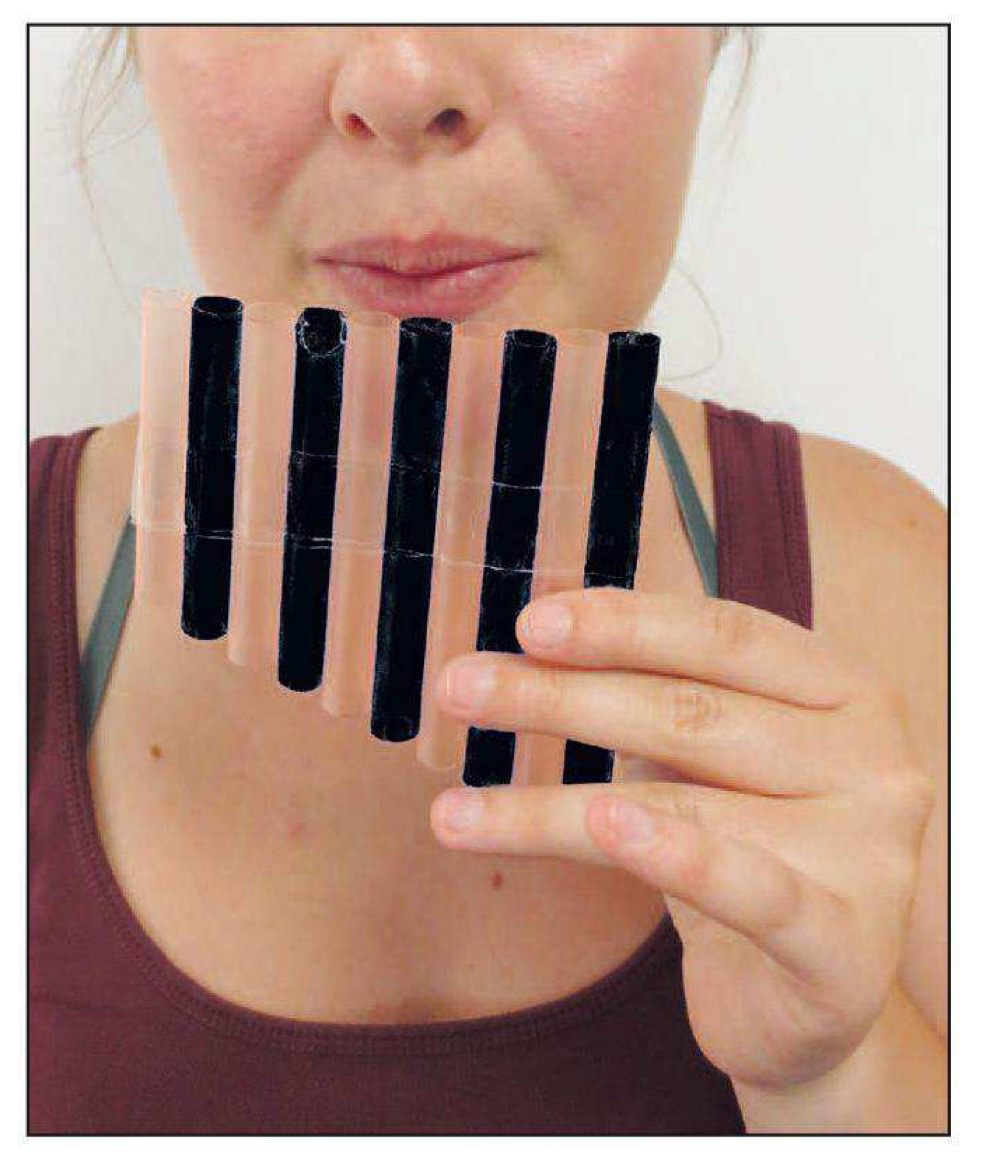 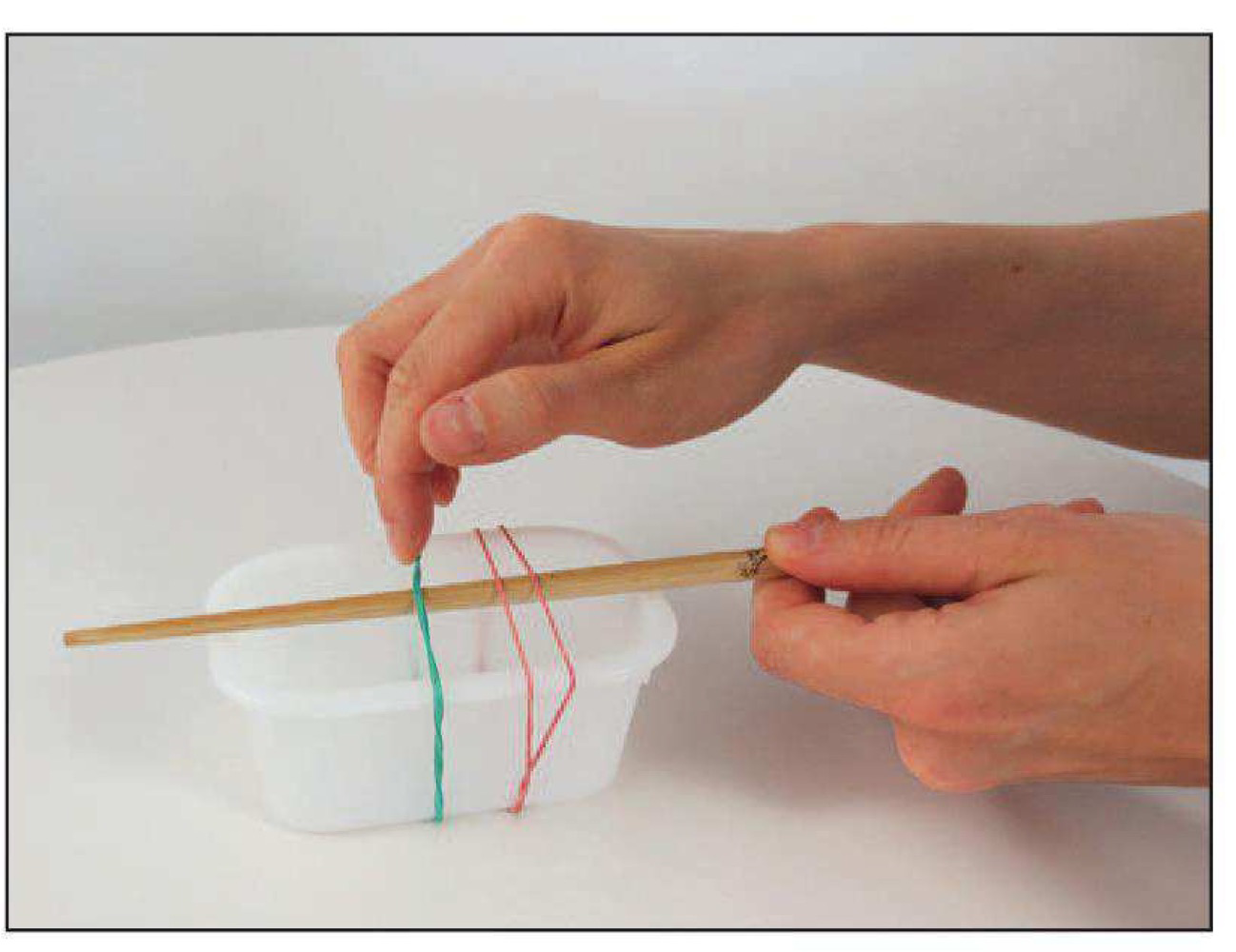 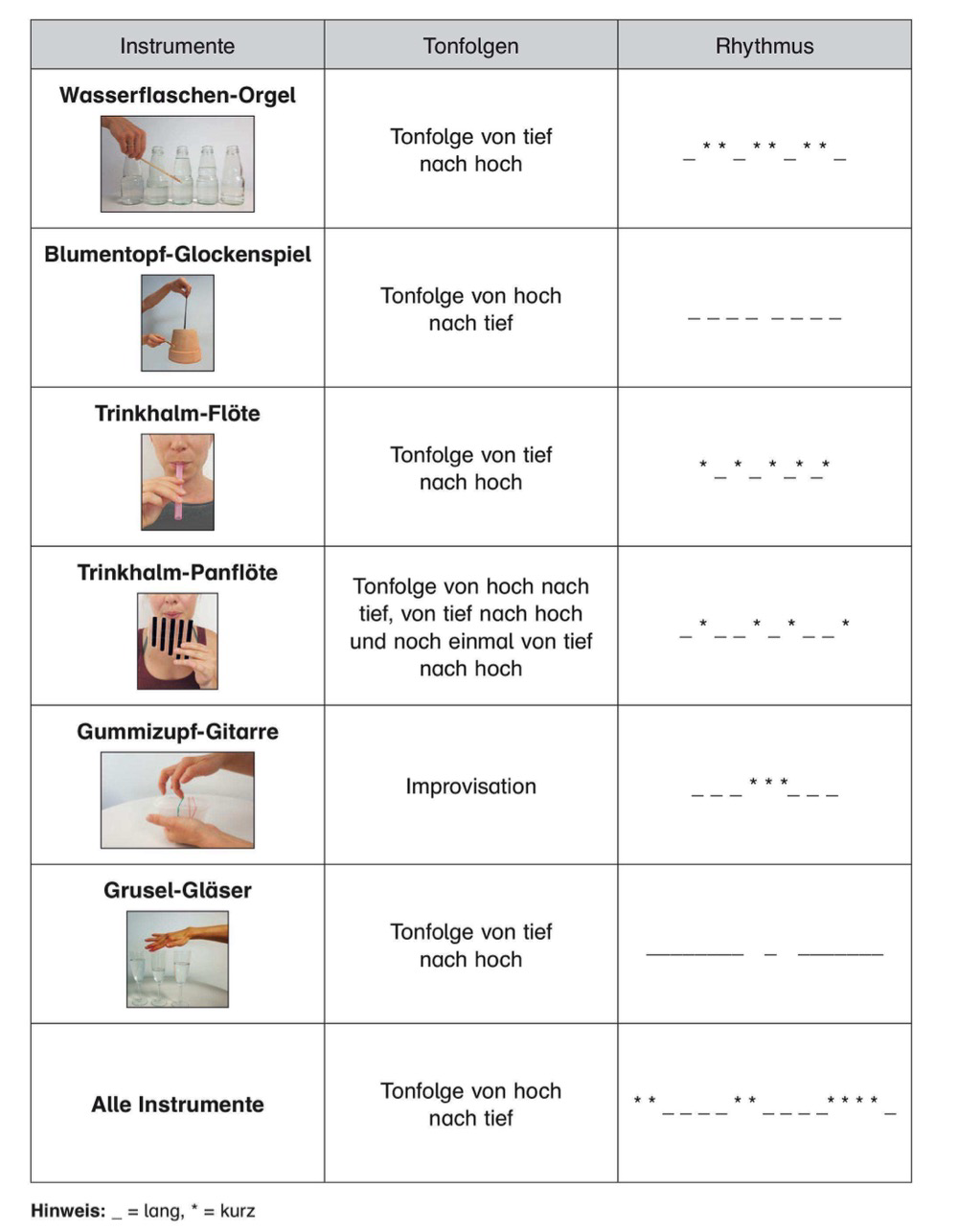 Unterrichtsverlaufsplan
Unterrichtsverlaufsplan
Unterrichtsverlaufsplan
Unterrichtsverlaufsplan
Beispiel Arbeitsblatt
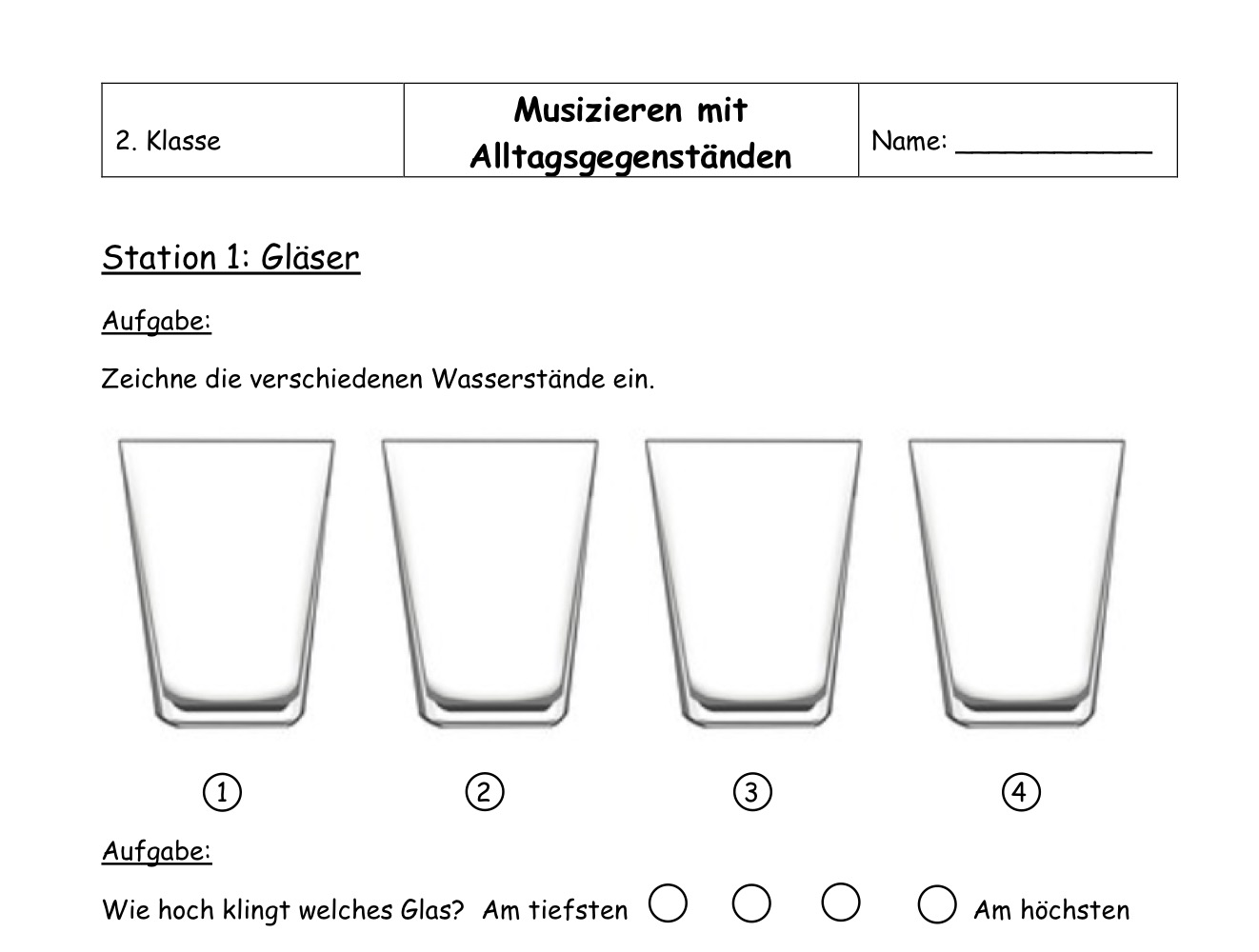 Beispiel Arbeitsblatt
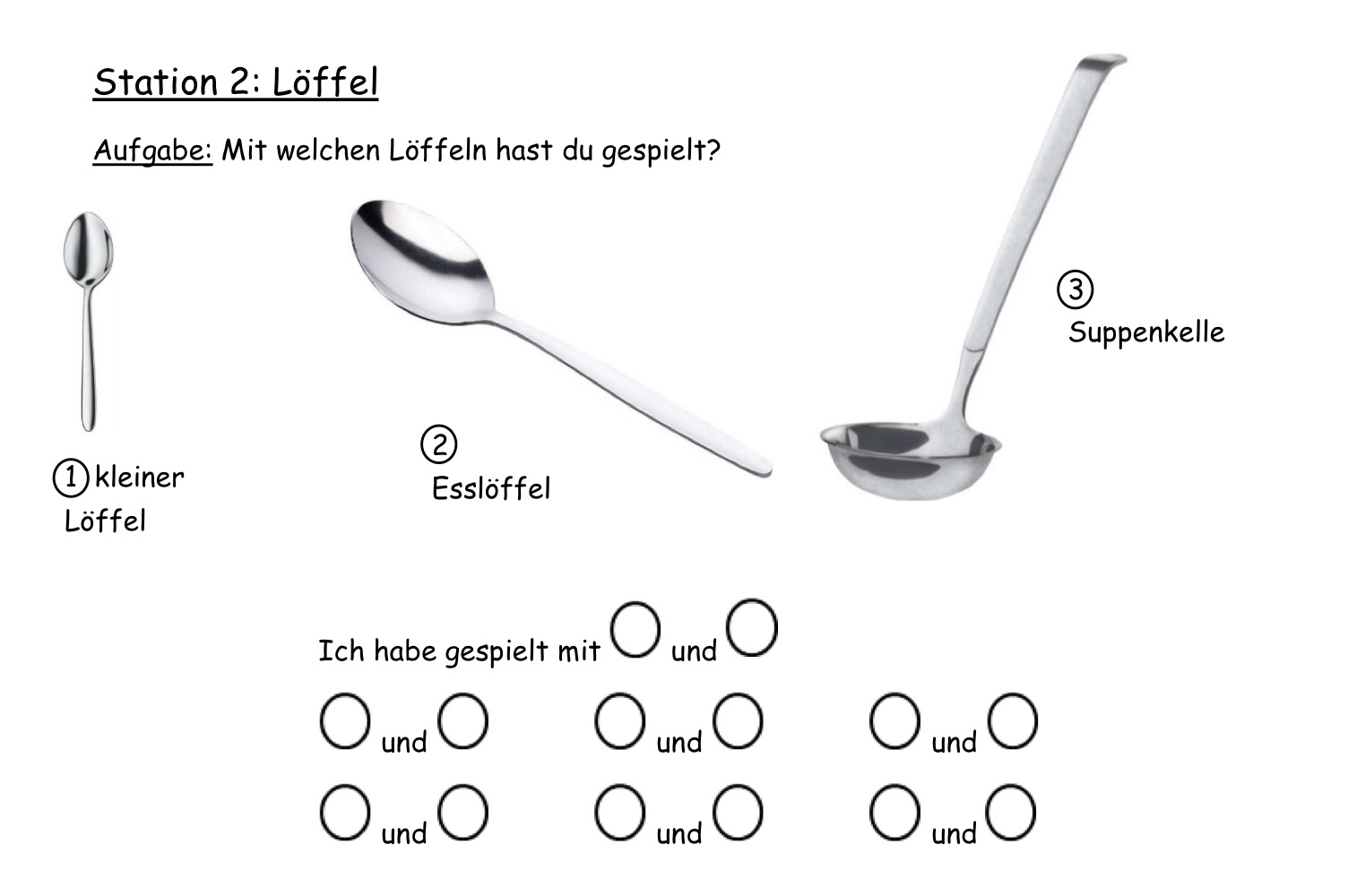 Beispiel Arbeitsblatt
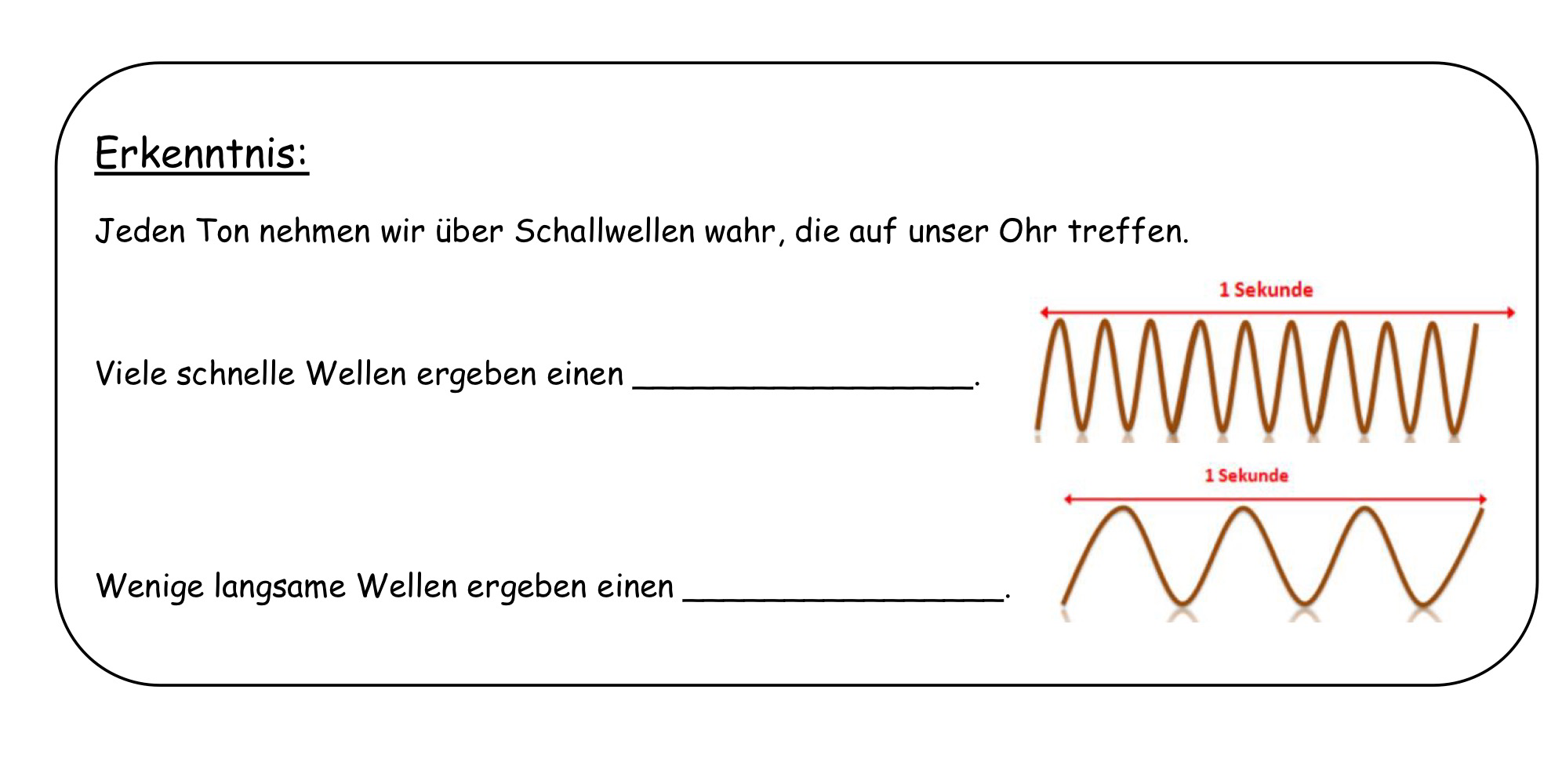 Literaturquellen
Bayerisches Staatsministerium für Unterricht und Kultus (2014). LehrplanPLUS Grundschule in Bayern. München: Verlag J. Maiss.

Kratz, M. (2020) „Klangexperimente mit Alltagsgegenstände“ unter:https://www.meinunterricht.de/arbeitsblaetter/musik/alltagsgegenstaende/dokument/klangexperimente-mit-alltagsmaterialien/?optin_redirect=https%3A%2F%2Fapp.meinunterricht.de%2Fdokument%2F5b0d3311331aca0011142161, Zugriff am 15.01.2024